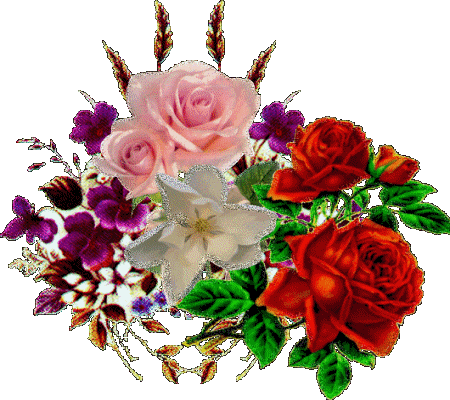 সবাইকে শুভেচ্ছা ওস্বাগতম
পরিচিতি
মোসাঃ শাহানা আখতার
সহকারী শিক্ষক
সবসার উচ্চ বিদ্যালয়
পবা রাজশাহী
Email:shahana12shs@gmail.com
ফোনঃ০১৭৪৫৫৬০৭০২
শ্রেণীঃনবম/দশম
বিষয়ঃফিন্যান্স ওব্যাংকিং
সময়ঃ৫০ মিনিট
তাংঃ২১-১১-২০১৯
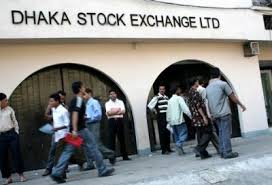 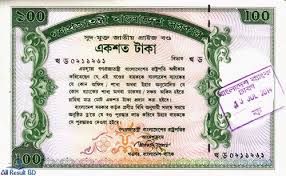 অনেকগুলো লোক
কাগজি মুদ্রা
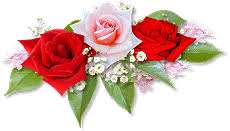 শেয়ার বন্ড ও ডিবেঞ্চার
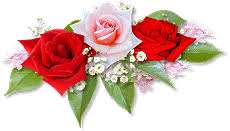 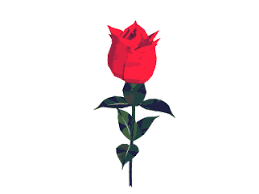 শিখন ফলঃ
এই পাঠ শেষে শিক্ষার্থীরা---------
শেয়ার বন্ড ও ডিবেঞ্চা কি তা বলতে পারবে।
বিভিন্ন প্রকার শেয়ারের শ্রেনী বিভাগ ব্যাখ্যা করতে পারবে।
সাধারন শেয়ারের সুবিধা ও অসুবিধা বর্ননা করতা পারবে
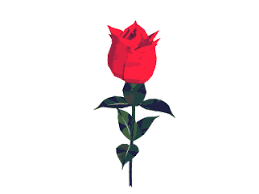 উপস্থাপনঃ
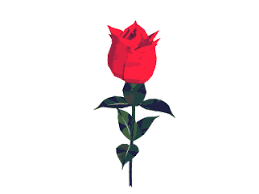 সাধারন শেয়ারের সুবিধাঃ
অধিক আয়
সীমাবদ্ধ দায়
তারল্য
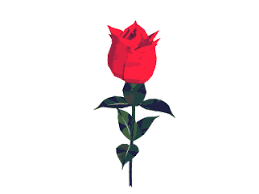 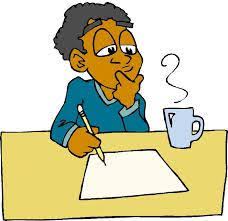 একক কাজ
সময়ঃ৩মিনিট
সাধারন শেয়ারে বিনিয়োগ কারীদের কিভাবে অধিক আয় হয়।
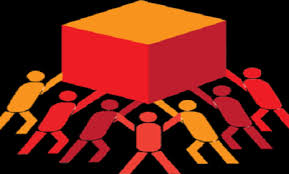 দলগত কাজ
একজন বিনিয়োগকারীর দৃষ্টিকোন থেকে সাধারন শেয়ার ও অগ্রাধিকার শেয়ারের মধ্যে তুলনামুলুক বিচার কর
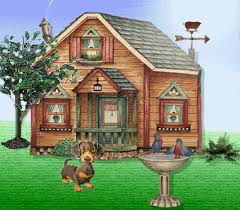 বাড়ীর কাজ
অগ্রাধিকার শেয়ারের সুবিধা ও অসুবিধাসমুহ লেখ।
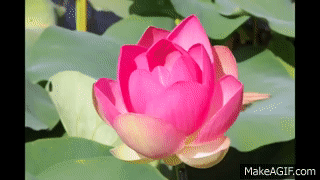 সবাইকে ধন্যবাদ